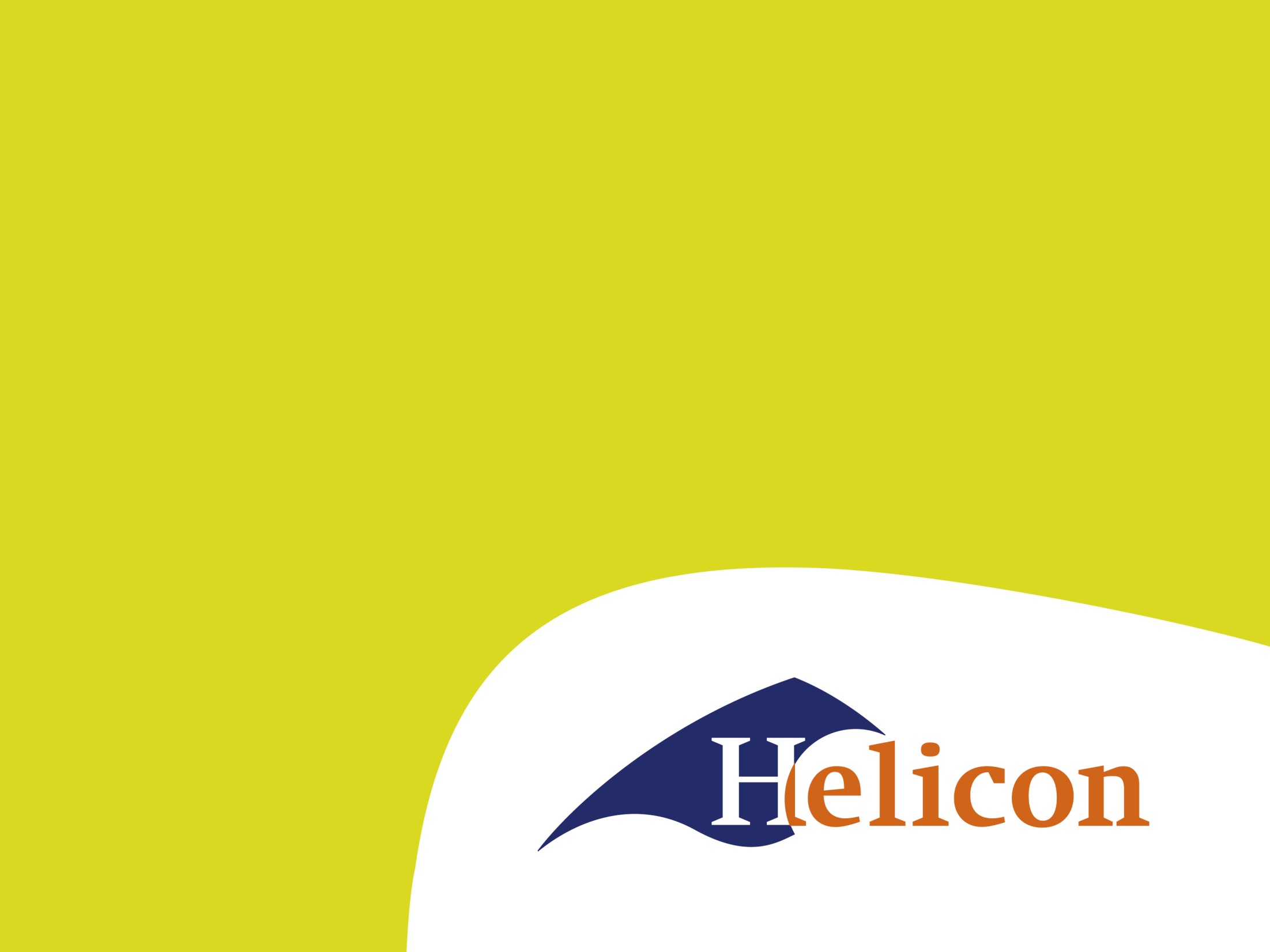 Gedrag in de natuur

-Gedrag en welzijn-

(Onderdeel van IBS onderhouden)
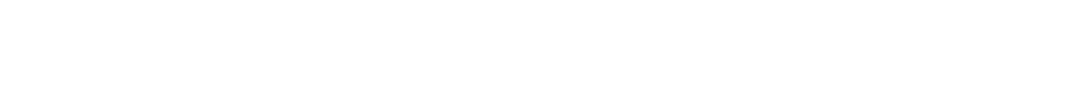 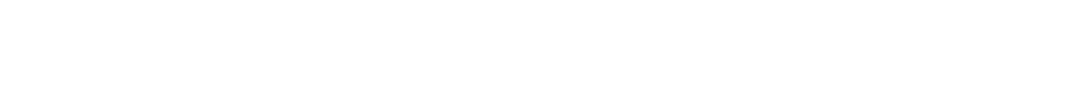 Opdracht
Welke natuurlijke gedragingen kennen we bij koeien en varkens?
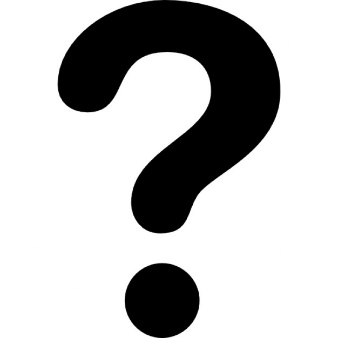 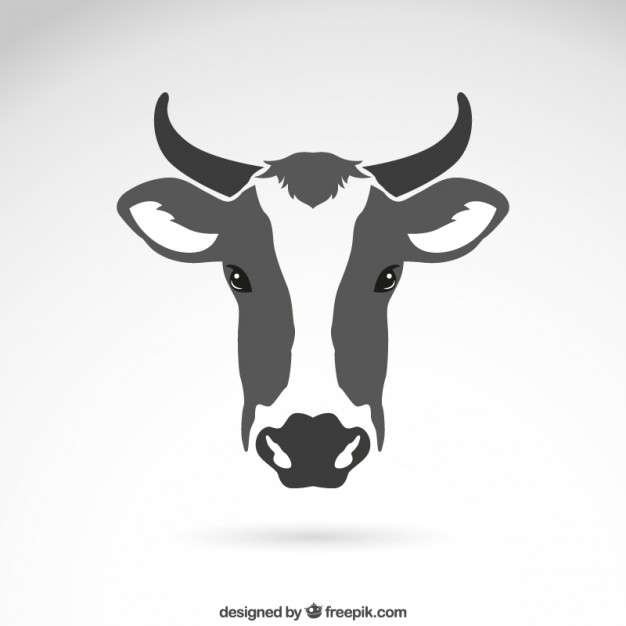 Natuurlijke gedragingen
Sociaal gedrag, groepsgrootte en samenlevingsvorm
Pikorde
Samenlevingsverbanden:
Solitair levend
Paarvorming
Gezinsvorming
Harem
Matriarchale orde
Kolonie/kudde
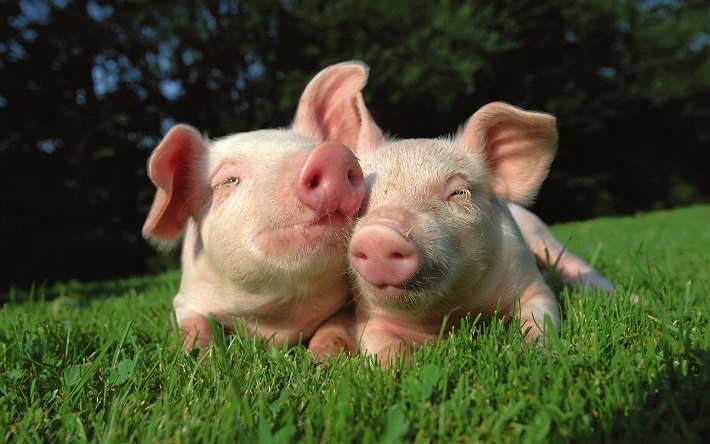 Natuurlijke gedragingen
Eetgedrag afhankelijk van de samenlevingsvorm:
Herkauwers
Jagers (solitair of  als groep)
Elke dag of om de zoveel dagen
Winterslaap
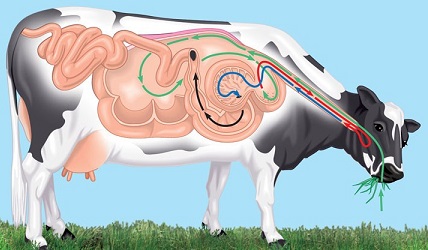 Natuurlijke gedragingen
Vluchtgedrag
Aanpassingen aan de huisvesting om te kunnen vluchten of te schuilen.
Kuddegedrag
Camouflage
Mimicry
Afleidingsmanoeuvres
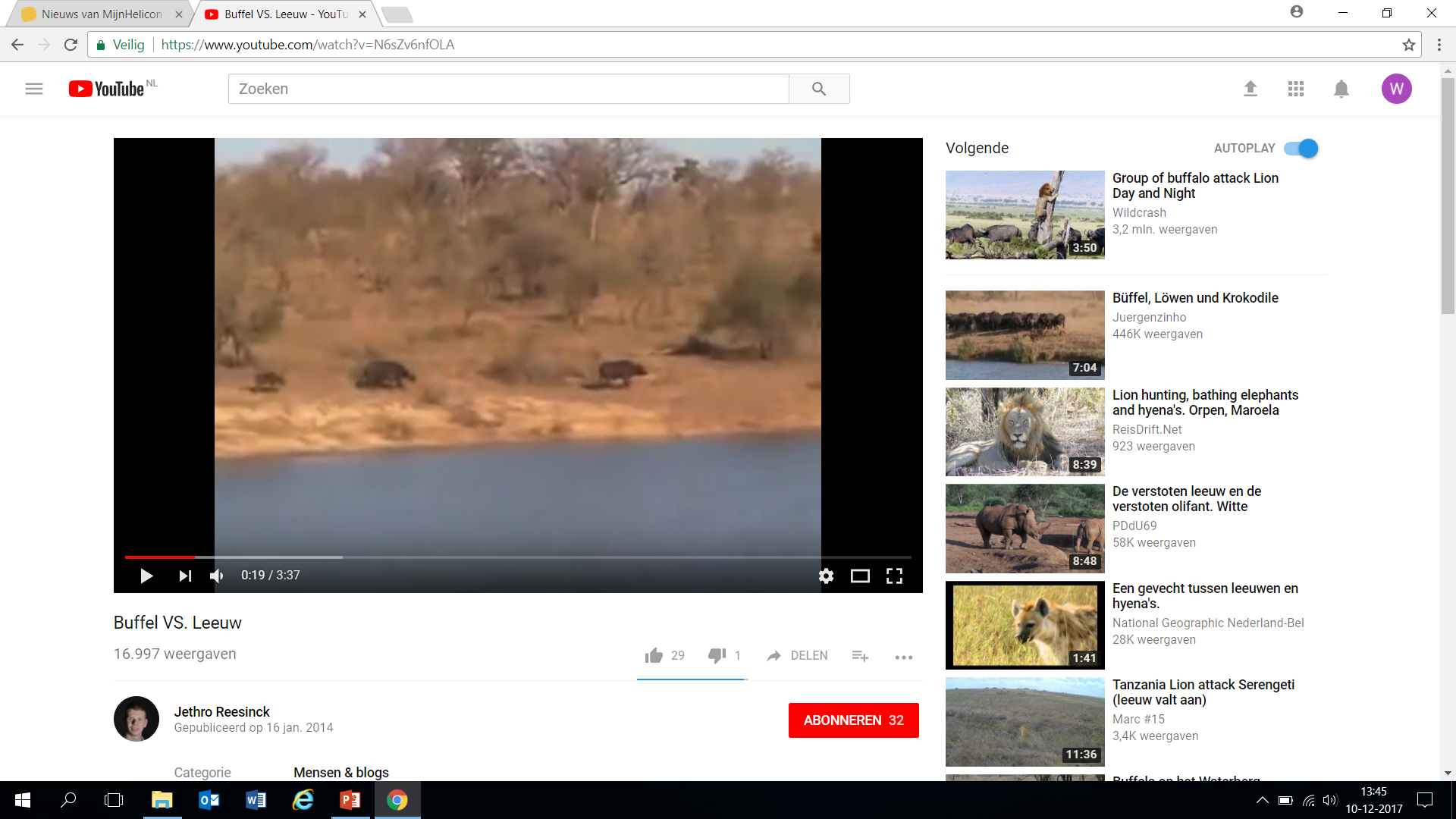 Natuurlijke gedragingen
Voortplantingsgedrag: vaak een hoofddoel. Voeding, huisvesting en verzorging zijn daarop in gericht
Fokkerij:
Gepland
Alleen vrouwelijke dieren (meestal)
KI
Wanneer vruchtbaar?
Maternaal gedrag
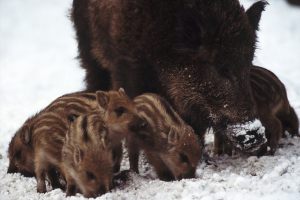 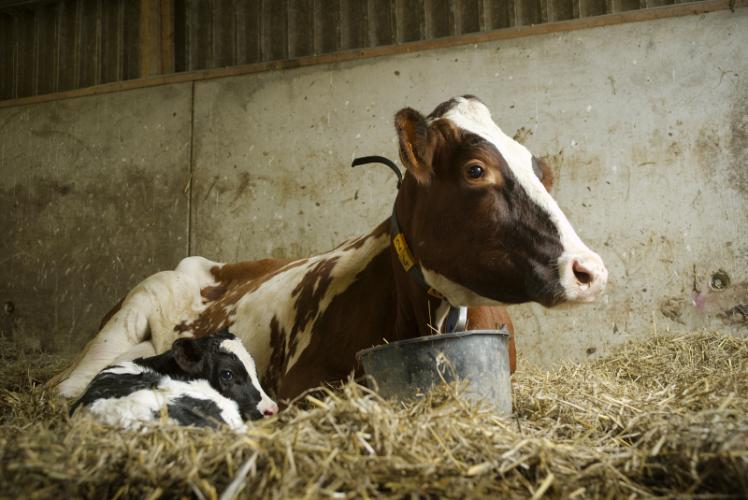 Natuurlijke gedragingen
Comfortgedrag: gedrag dat het dier vertoont om zijn welzijn te vergroten:
likken, 
wassen, 
schuren, 
uitschudden, 
rekken, 
rollen, 
baden, 
krabben
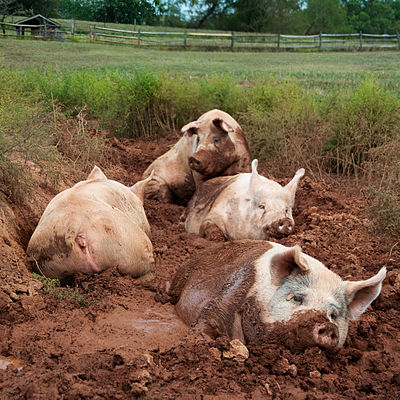 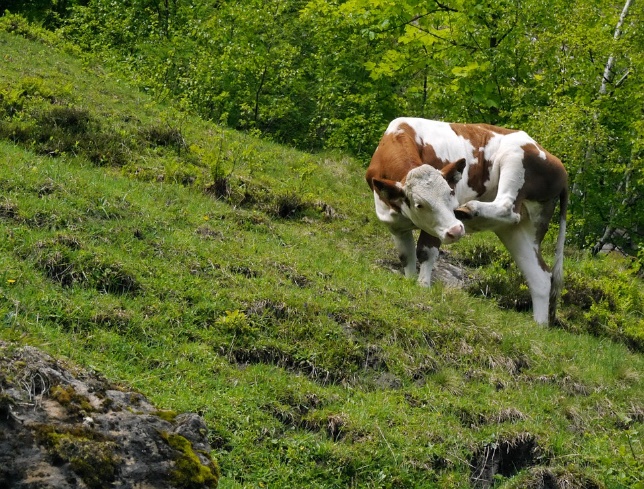 Natuurlijke gedragingen
Exploratiegedrag: onderzoeken. Door dit gedrag kennen ze:
vluchtroutes
voedselplaatsen
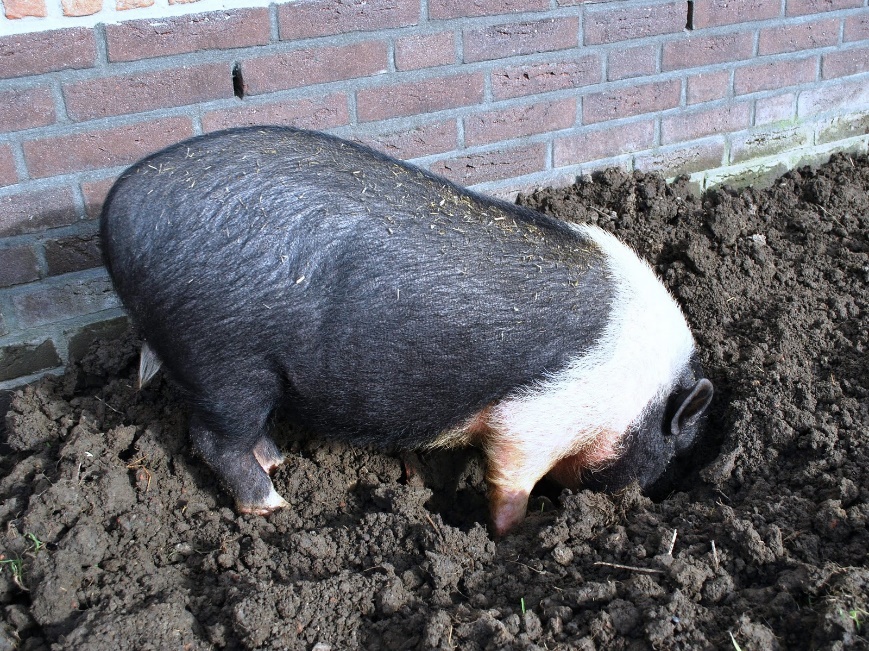 Gedrag en welzijn
HUISVESTING

AANPASSEN

NATUURLIJK GEDRAG

WELZIJN